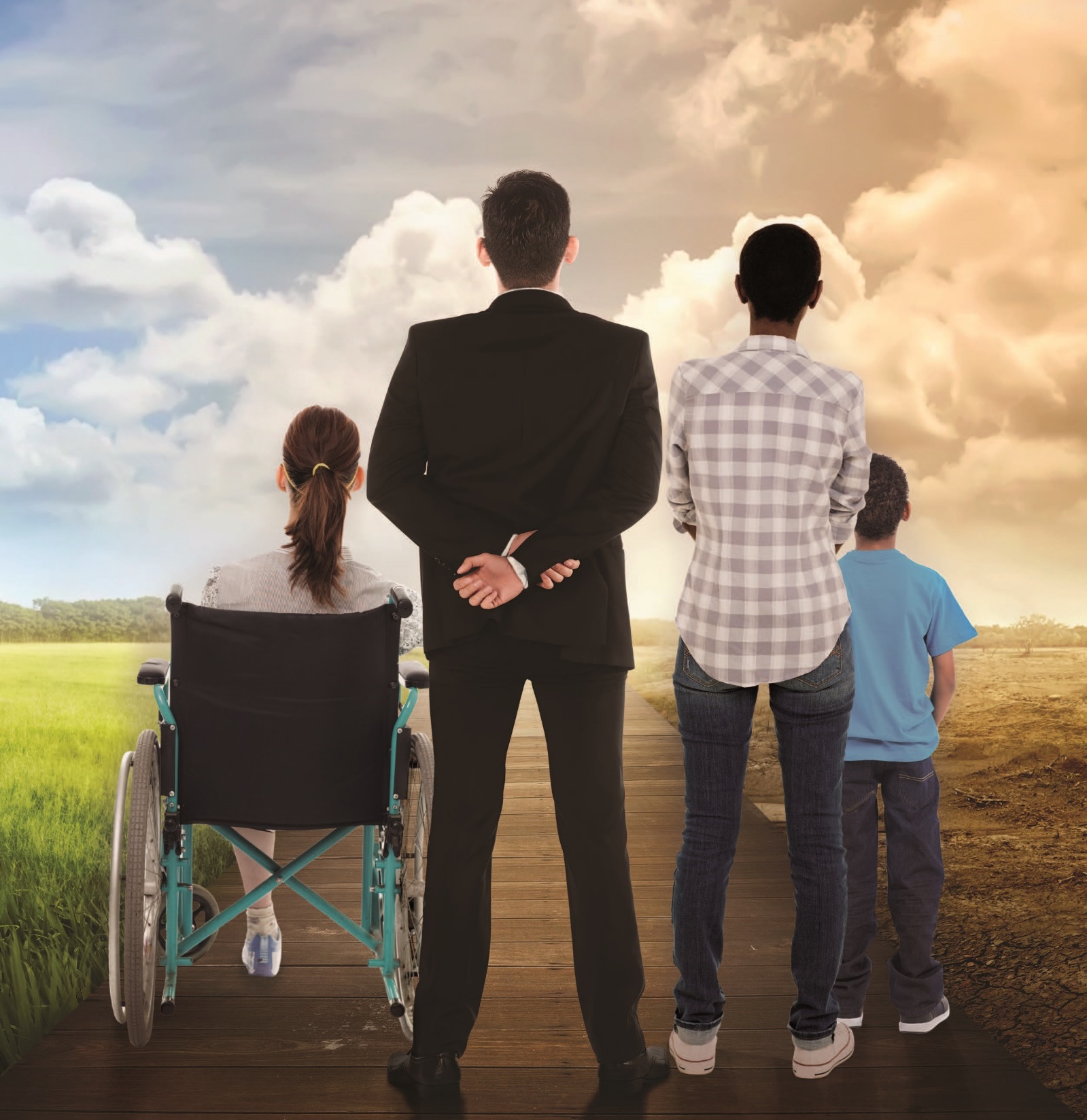 Climate Crisis and Carbon Pricing
Dianne Saxe                          SaxeFacts.com

		Kingston

		 Sept. 19/20, 2019
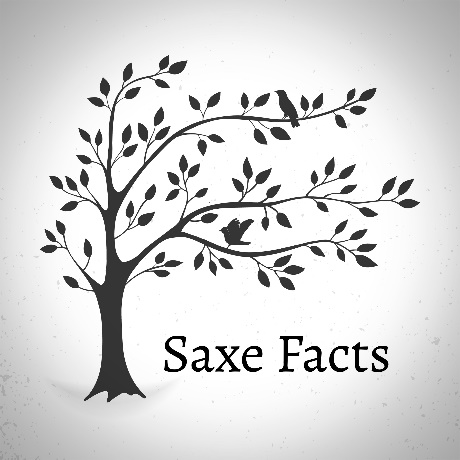 OVERVIEW
Why a carbon price?

How it works

What else we need
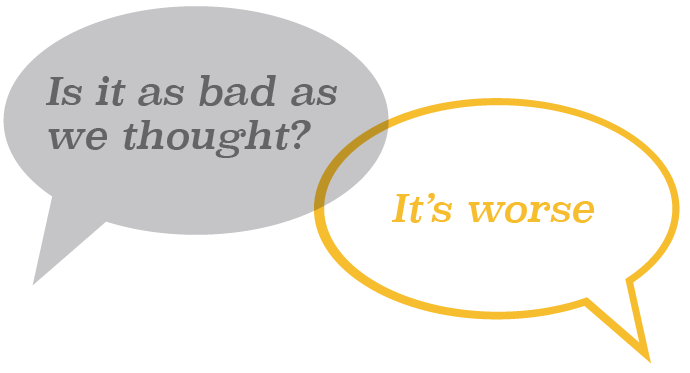 Climate Crisis is hereIt affects us nowMuch worse is Ahead
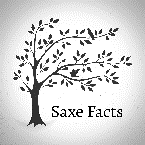 3
People cause Climate Crisis by:
Putting greenhouse gases in the atmosphere that keep solar heat from escaping
Mostly CO2 from burning fossil fuels
Canada is A Big part of the Problem
A Top 10 emitting country
Now and cumulative

Among world’s largest per capita emitters
This Is Giving the world a fever
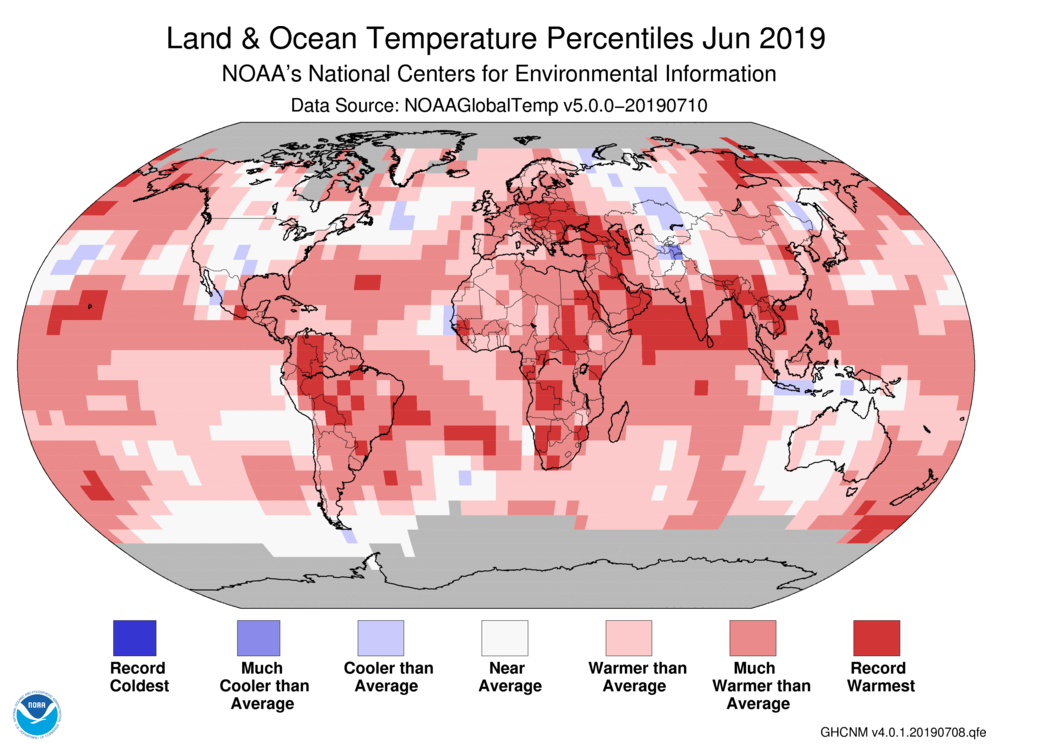 Highest recorded:
GHG emissions
GHGs in atmosphere
Temperatures
Ocean acidity
Source: National Aeronautics and Space Administration, State of the Climate
Global Analysis, 2016.
6
Especially the Oceans
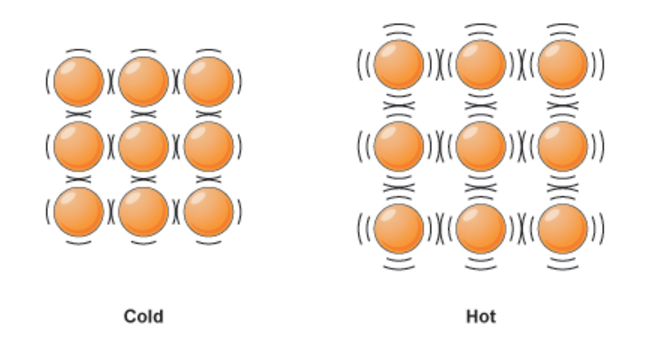 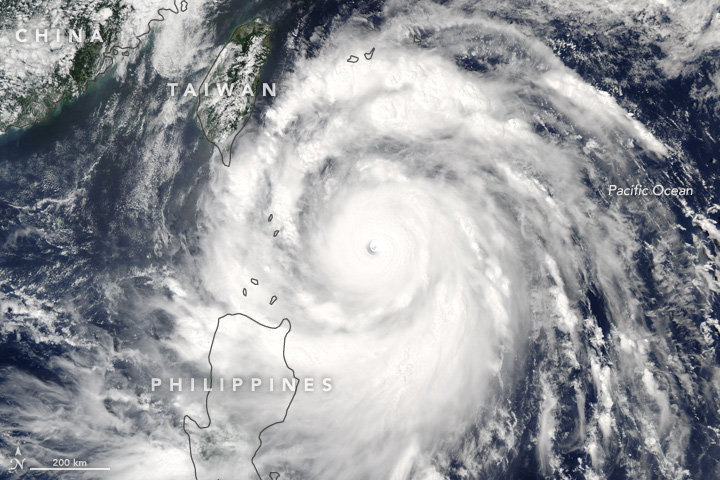 20th Century “normal” is gone
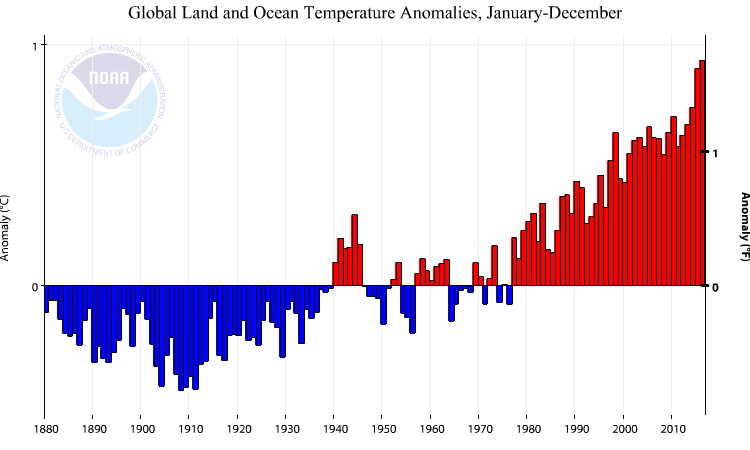 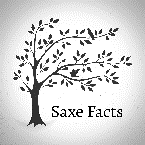 Source: National Oceanic and Atmospheric Administration, Climate Change – Global Temperature
8
No “new normal” in sight
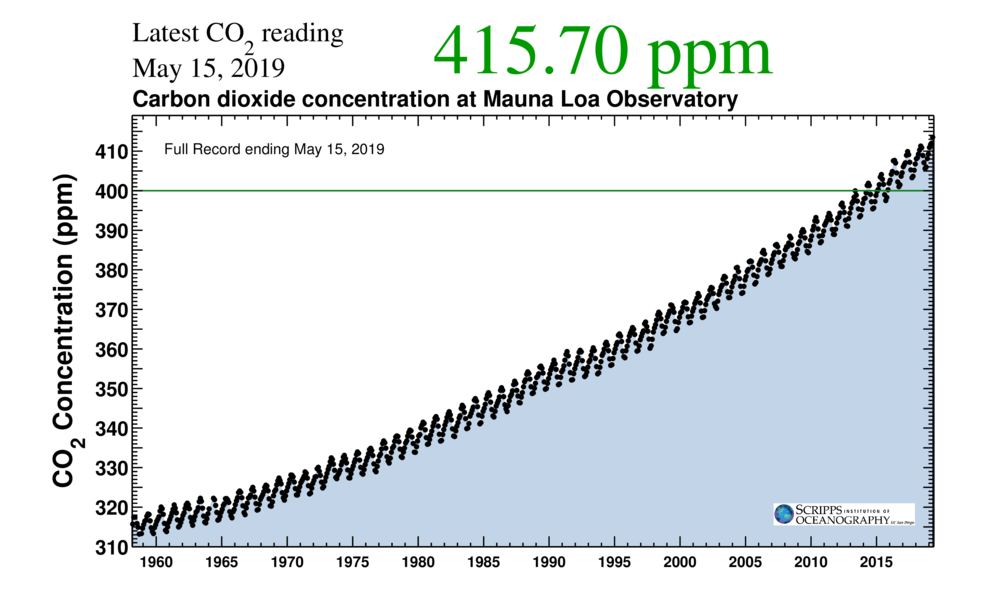 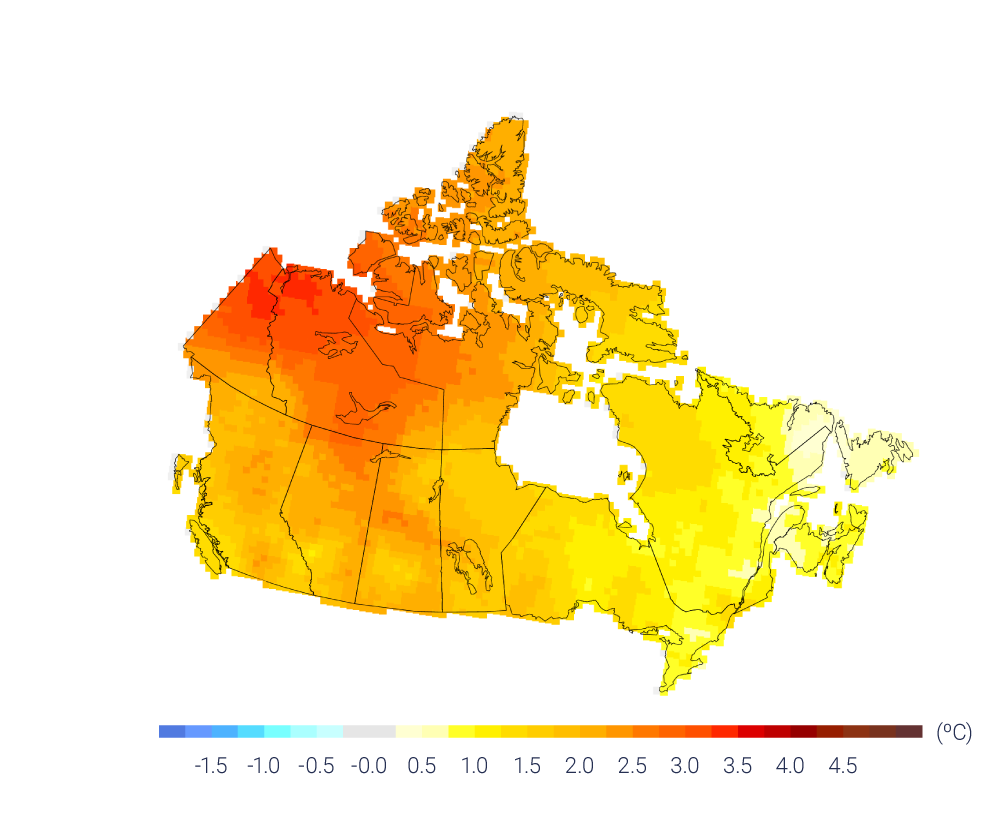 Annual temperature 1948 - 2016
Canada Heating Twice as fast as Global Average
[Speaker Notes: https://changingclimate.ca/CCCR2019/graphics/]
Cities are Hotter
7.6oC (dark blue) to 10.8oC (dark red)
Toronto Annual temperatures 1841-2017
Source: National Centre for Atmospheric Science
Winter is Wetter



Average change
per decade
1979-2016
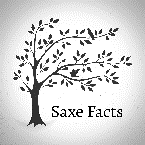 12
Source: Prepared by LAMPS York University.
4 x climate extremes
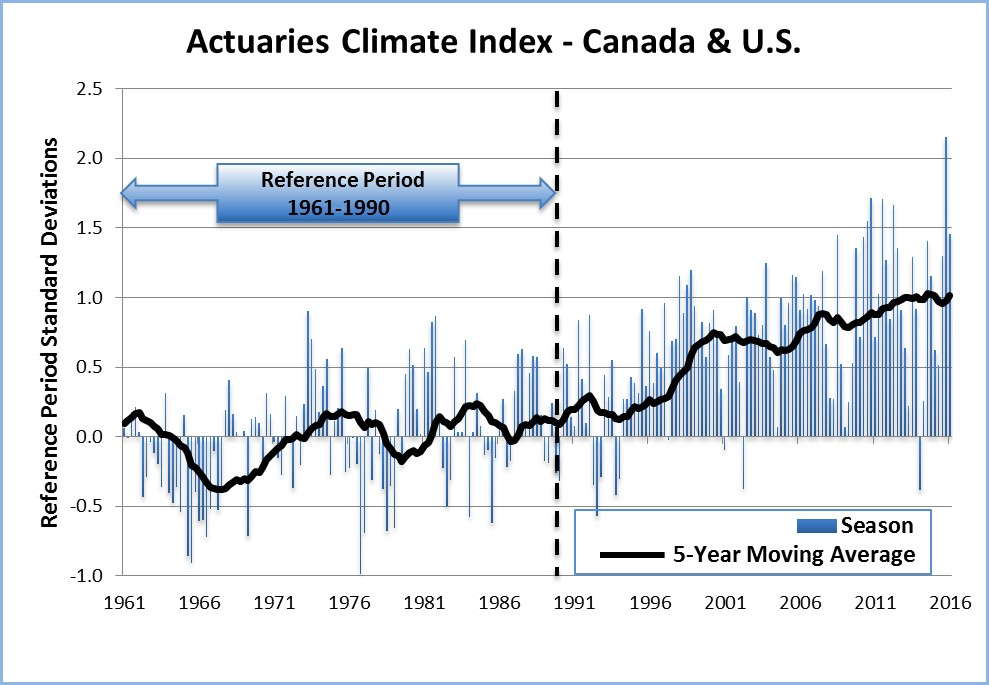 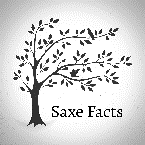 13
Source: Canadian Institute of Actuaries
So what?
So what?
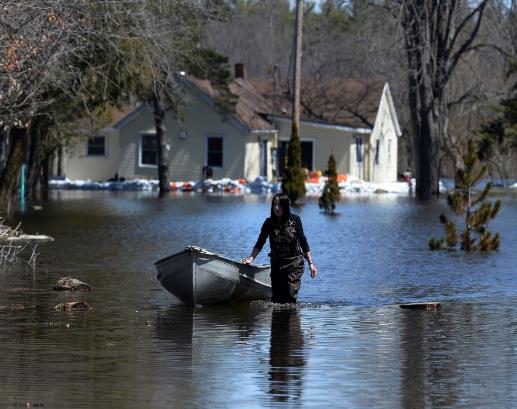 Accelerating change
Hotter, weirder, wackier weather
Physical damage
Food instability
Economic Loss
Physical and mental health
Conflict, inequality, migration
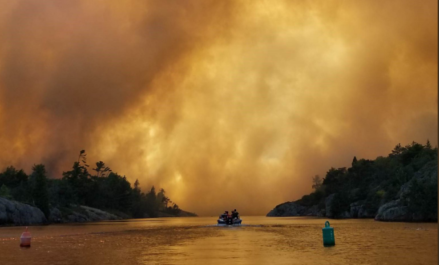 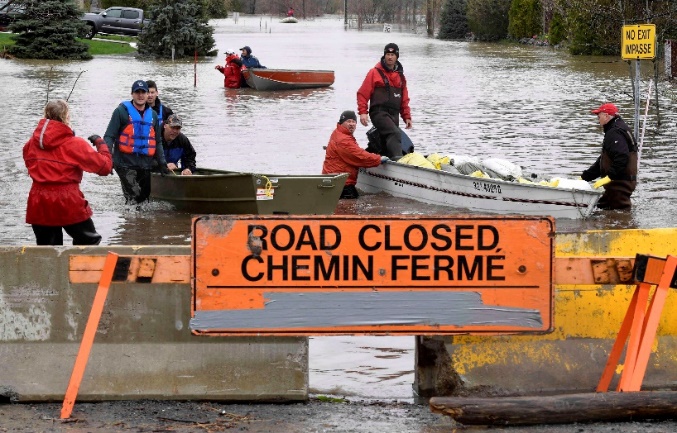 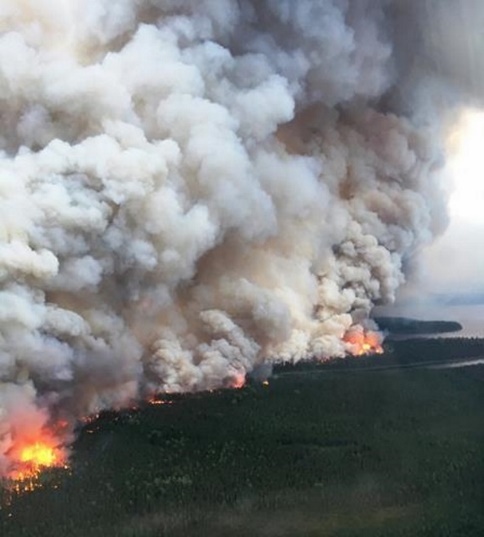 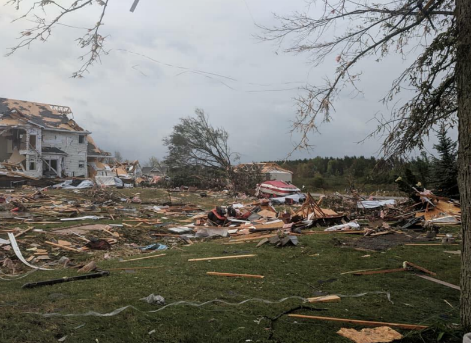 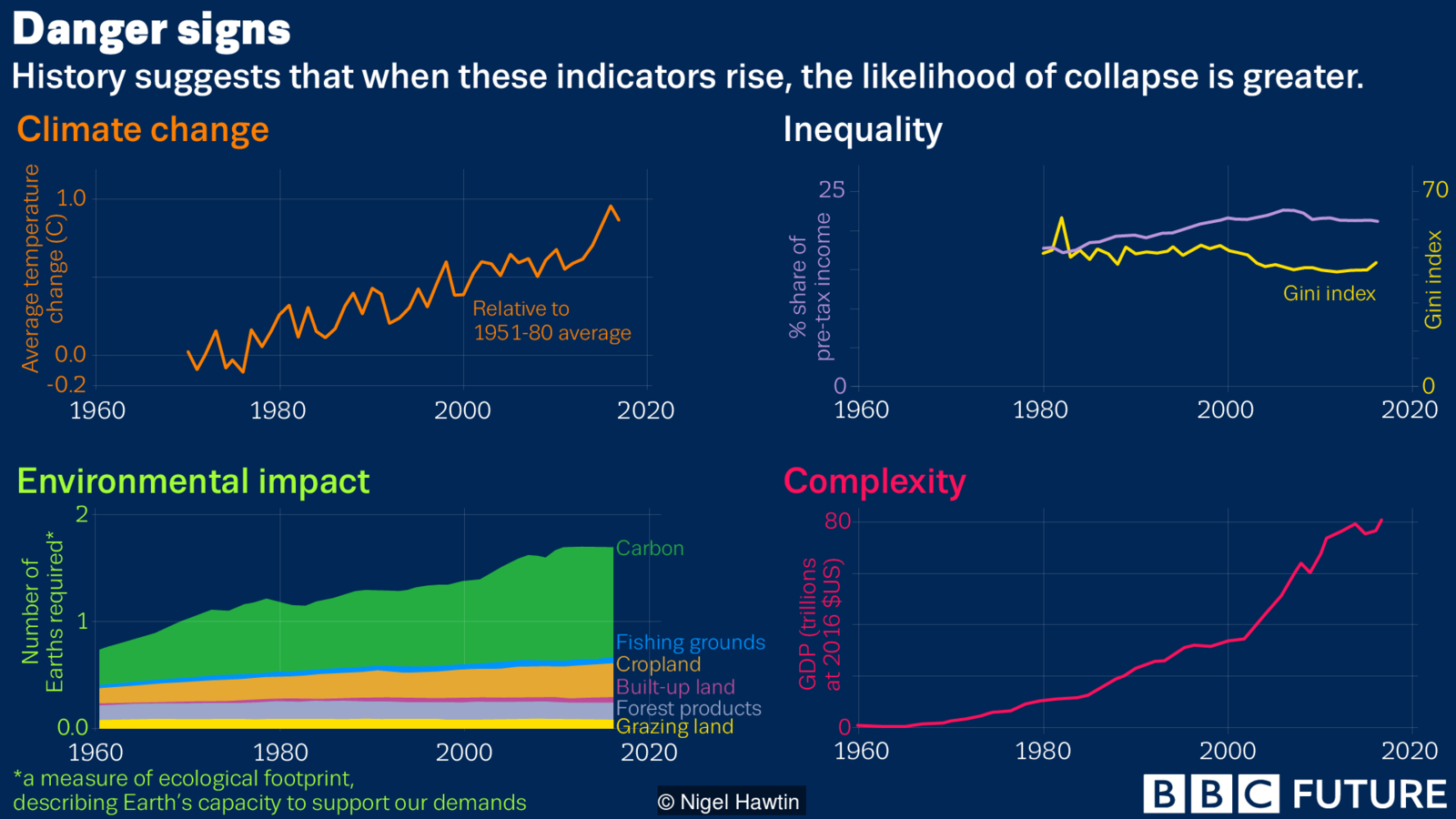 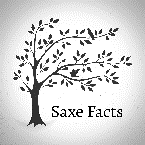 16
How close to 1.5°?
We’re almost there
Our house is on fire
If Avoid unmanageable, 		Can manage unavoidable
Adaptation
Mitigation
cope with the impacts that have already occurred and will occur as a result of climate change
reduce emissions of pollutants (GHGs) that cause climate change
Opportunities tooMajorco-benefitsof reducingreliance onfossil fuels
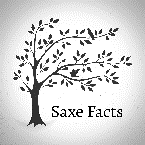 Source: ECO
What’s holding us back?
Fossil fuels are cheap
When pollution is free, we get more of it

Burning fossil fuel seems cheap, safe, convenient
Why are fossil fuels so cheap?
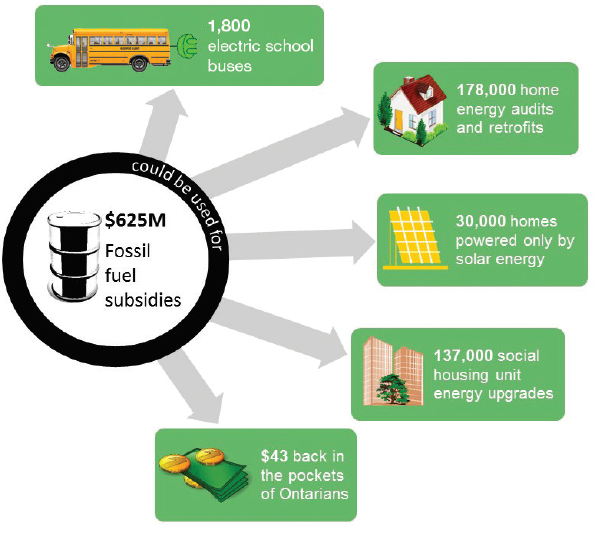 Huge tax breaks /subsidies
A century of innovation and investment
Immense political and economic power
Private profits, public costs
Sources: Ontario Ministry of Finance, Ontario Ministry of the Environment, Conservation and Parks, Union Gas, Ontario Solar Installers
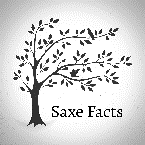 21
Why a Carbon price?
Nobel Prize in Economics

It levels the playing field
It rewards innovation
It funds solutions
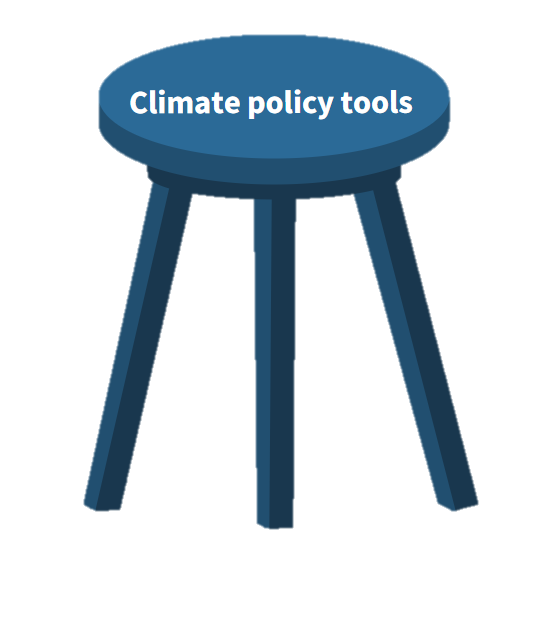 Making polluters pay
Regulating polluters
Investing in solutions
When government puts a price on pollution
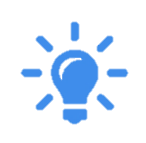 New jobs to design and implement solutions
reinvest
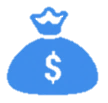 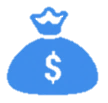 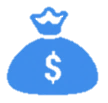 2. How Carbon price works
Prices influence behaviour
People buy less fossil fuel when it costs more
Market won’t put prices up, because of huge potential supply
Only gov’t action can durably increase price
Key Design questions
Source of funds:
Who pays?
Determined how?
E.g. cap and trade or carbon price
Use of funds:
Mitigation?
Adaptation?
Reduce other taxes?
Public dividend?
26
We used to think…
27
Ontario Cap and Trade was working
Carbon Pricing
Revenues
2
1
Cap & Trade
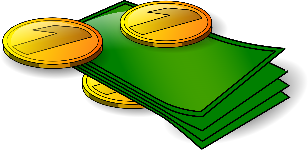 Energy Efficiency
Improvements
3
CAP
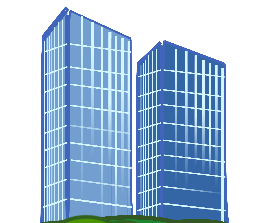 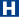 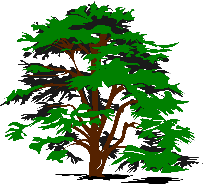 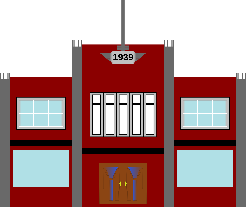 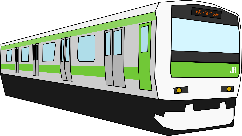 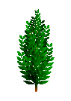 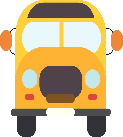 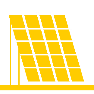 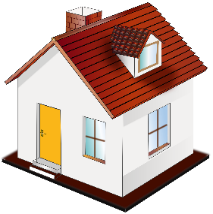 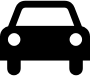 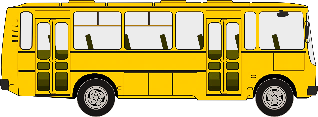 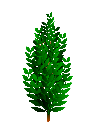 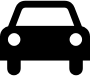 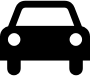 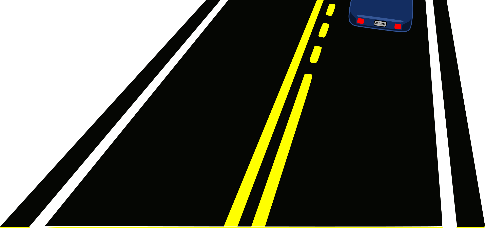 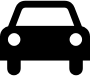 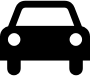 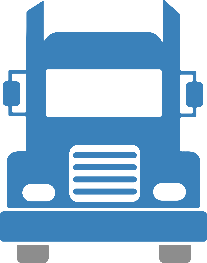 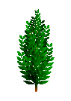 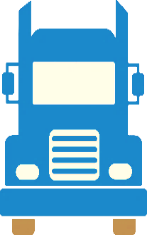 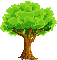 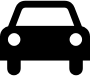 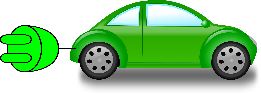 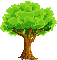 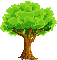 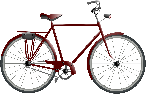 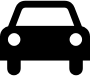 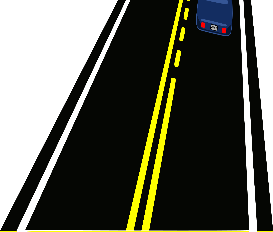 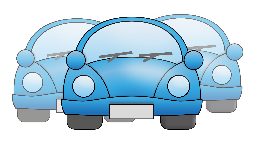 High-Carbon Ontario
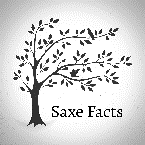 28
4
Low-Carbon Ontario
Raised billions for low-carbon initiatives
Cap and Trade raised $2.9B

$1.9B was spent on programs to reduce GHG emissions

74%  public services (hospitals, schools, social housing and municipalities)
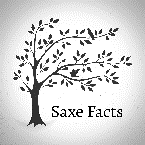 29
How has it worked?
[Speaker Notes: Pembina, https://www.pembina.org/op-ed/carbon-pricing-economic-growth]
Carbon pricing in thriving economies
BC’s carbon tax has reduced GHG emissions 5% -15%
California’s cap-and-trade system is reducing emissions — and the economy is thriving
UK has rapidly reduced its emissions with a hybrid carbon-pricing system
But now: a wrenching halt
Where are we now?
Despite Nobel Prize
All serious Ontario programs cancelled, including cap and trade,renewable energy contracts
Conservation slashed
No meaningful replacements
Weak targets, little action
Ontario is sitting on its hands, or worse.
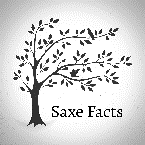 32
Which triggered the Federal Carbon PRice
1 of 4 pillars in Pan Canadian Framework: 
Pricing Carbon Pollution
Complementary Actions to Reduce Emissions
Adaptation and Climate Resilience
Clean Technology, Innovation, and Jobs

Federal backstop
Greenhouse Gas Pollution Pricing Act
Greenhouse Gas Pollution Pricing Act
Upheld by Saskatchewan and Ontario Courts of Appeal
SCC appeal: January 14, 2020
Alberta reference pending
Not a “Tax”: No revenue to government
35
WHO PAYS? Who Wins?
Cap and trade:
Households:		 - $450 MM
LFE 				+$290 MM
BPS:				- $43 MM
Other business	- $138 MM
Federal carbon price*
Households:	 	  + $728 MM
LFE 					-$108 MM
BPS:					-$251 MM
Other business		- $583 MM
Estimates for 2022 in Ontario
Paying more for LESS
2022 estimates.  EnviroEconomics
Why does it work if I get it back?
38
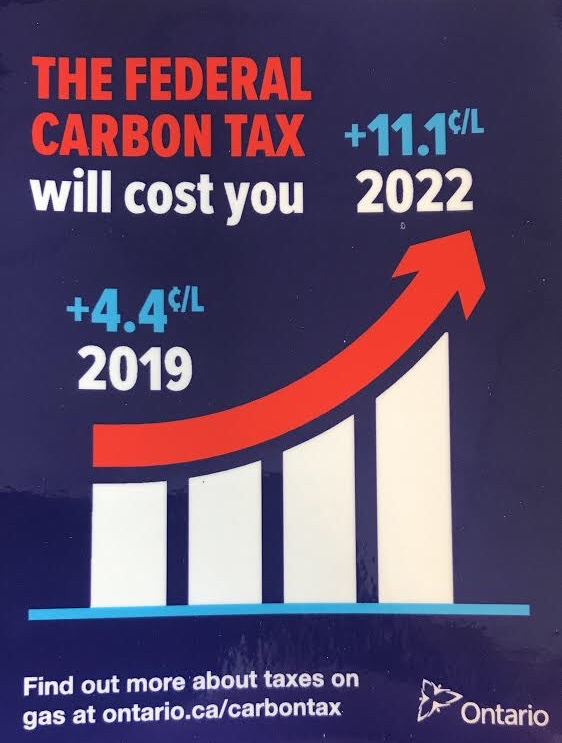 Misleading the public
Most families will end up ahead

Choice: can reduce fossil fuel use

Where does the money come from? SME, institutions
Output Based Pricing System For large polluters
A lot like cap and trade

For large emitters (over 50kt) 
Emitters over 10Kt can opt in
If there’s an appropriate benchmark
Sector-specific standards
% of production-weighted national average of emission intensity, increasing with time
Facilities that meet the benchmark do not pay; facilities that perform better get credits
Facilities below the benchmark must: 
Pay a fixed levy
Submit surplus credits (banking/ trading), or
Use offsets
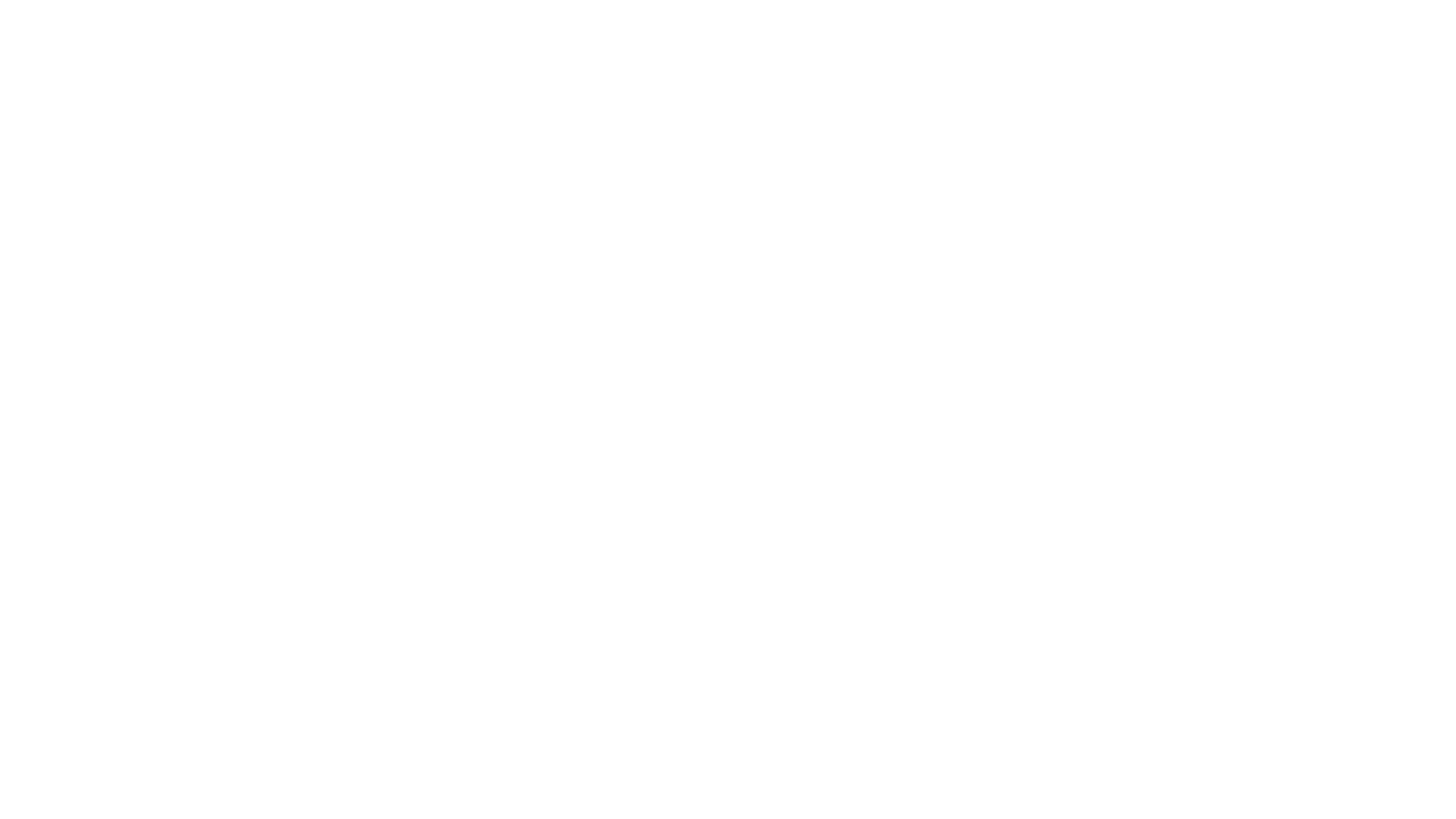 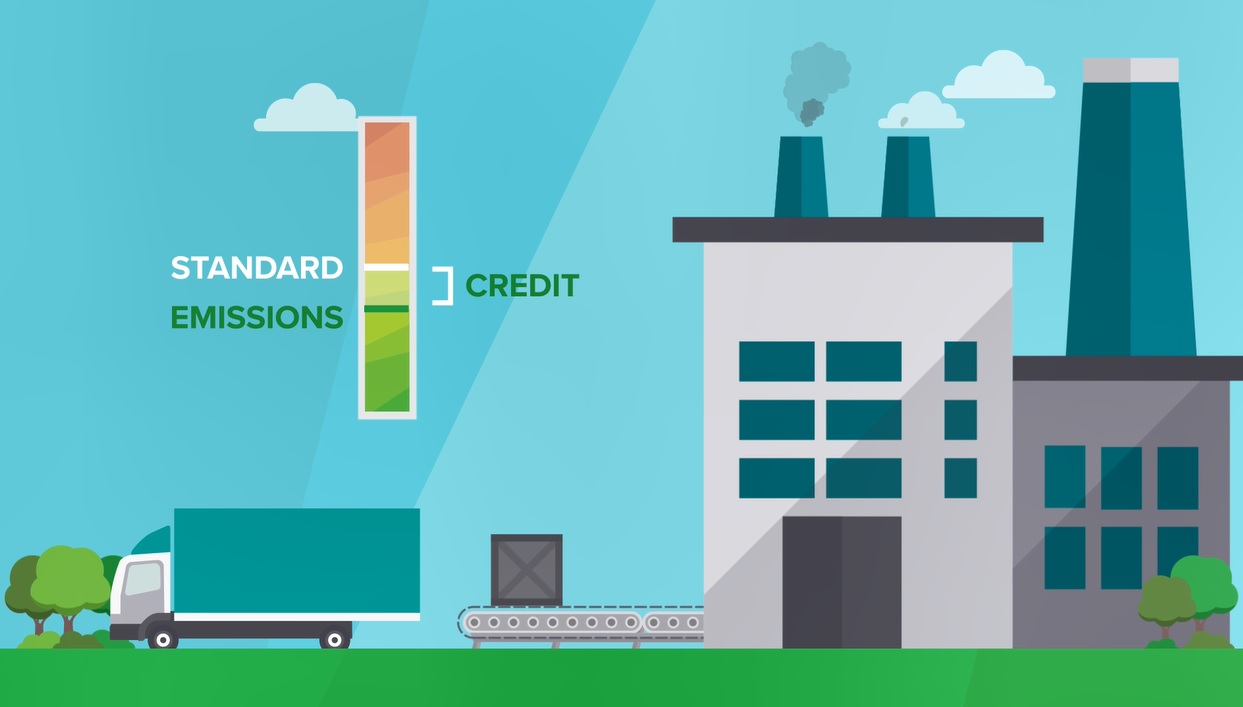 Where will the money go?
If levy (comes to gov’t), back to large emitters in the same province for reductions
If surplus credits, back to low-emission industry
If offsets, back to ?
3. Carbon pricing isn’t enough
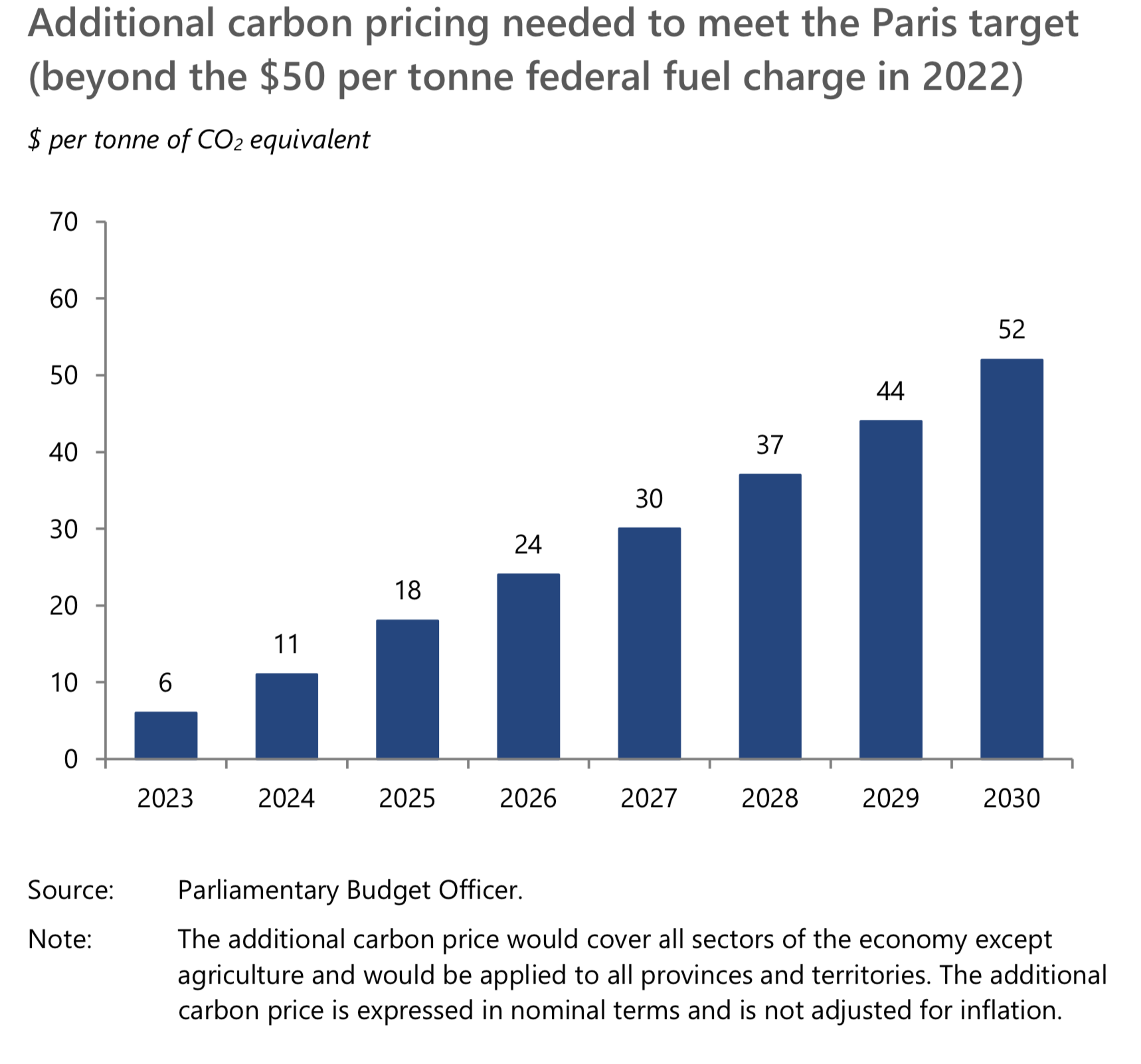 Price is too low
Predictable, gradual price rise essential for meaningful reductions
Per PBO, price must keep rising to $102 (2030)
gaps in the Price
Examples:
Agriculture
Methane
Soot
Refrigerants, Anaesthetics
What can help?
Gap fillers,
E.g methane regulation
Signal boosters
To reduce obstacles such as incomplete info, split incentives
Benefit expanders
E.g. reducing toxic air pollution
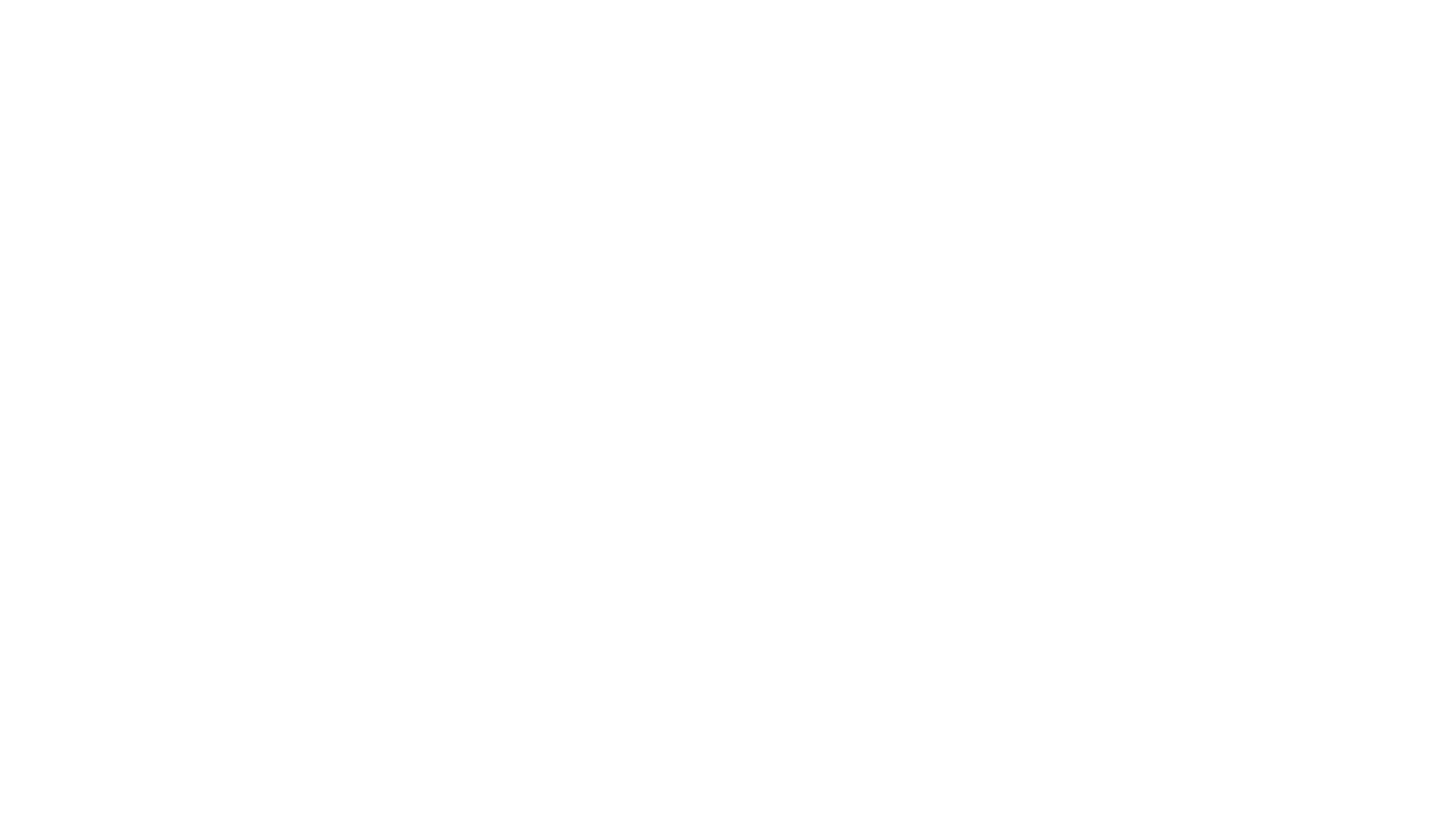 Pricing is Only part of Pan Canadian Framework
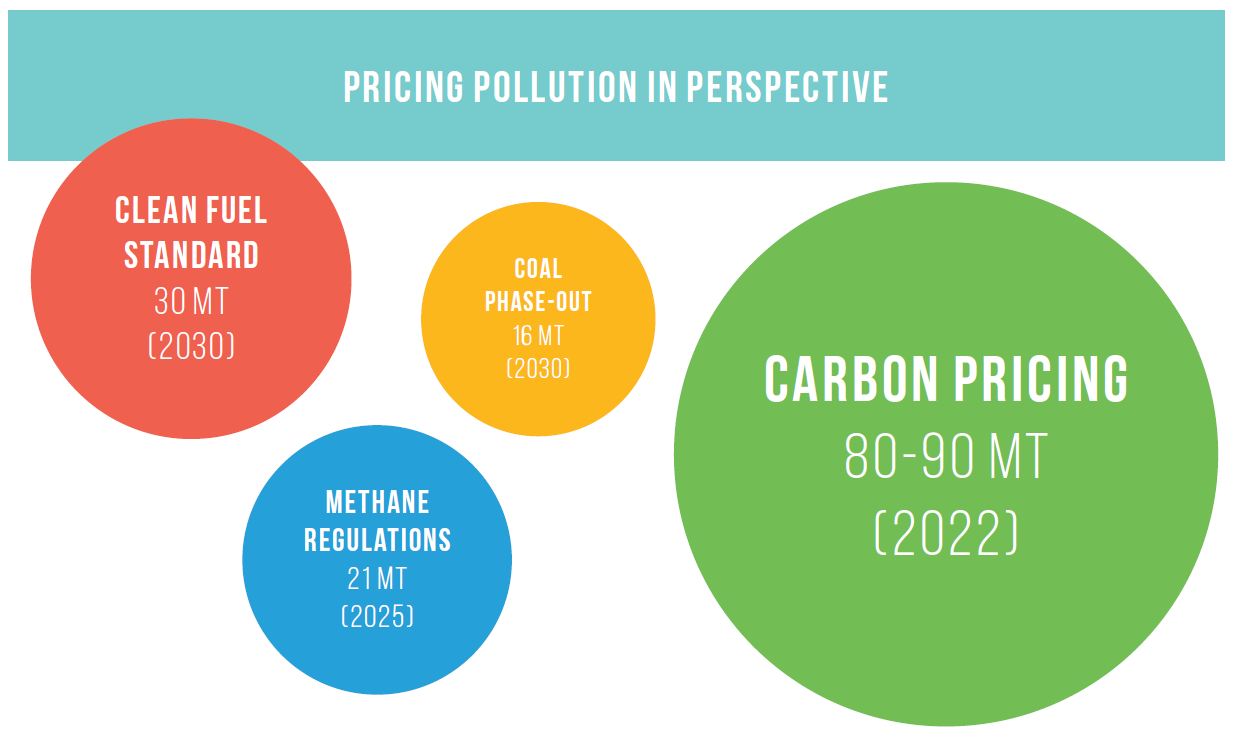 50 - 60
Pillar 2:

Complementary actions to reduce emissions
47
carbon pricing v. regulations
Best for the economy
Encourages continuing innovation
Can fund other initiatives
(Maybe) best for politics
Encourages compliance
Can work well for some specific problems when the right answer is clear
carbon pricing v. regulations
Emitters are not all the same. Carbon pricing takes advantage of these differences to minimize the cost of reducing emissions and to give people and businesses flexibility 
Regulations can do things pricing can’t, usually at a higher, less visible price
Plus 2 more PCF pillars
1 of 4 pillars in Pan Canadian Framework: 
Pricing Carbon Pollution
Complementary Actions to Reduce Emissions
Adaptation and Climate Resilience
Clean Technology, Innovation, and Jobs
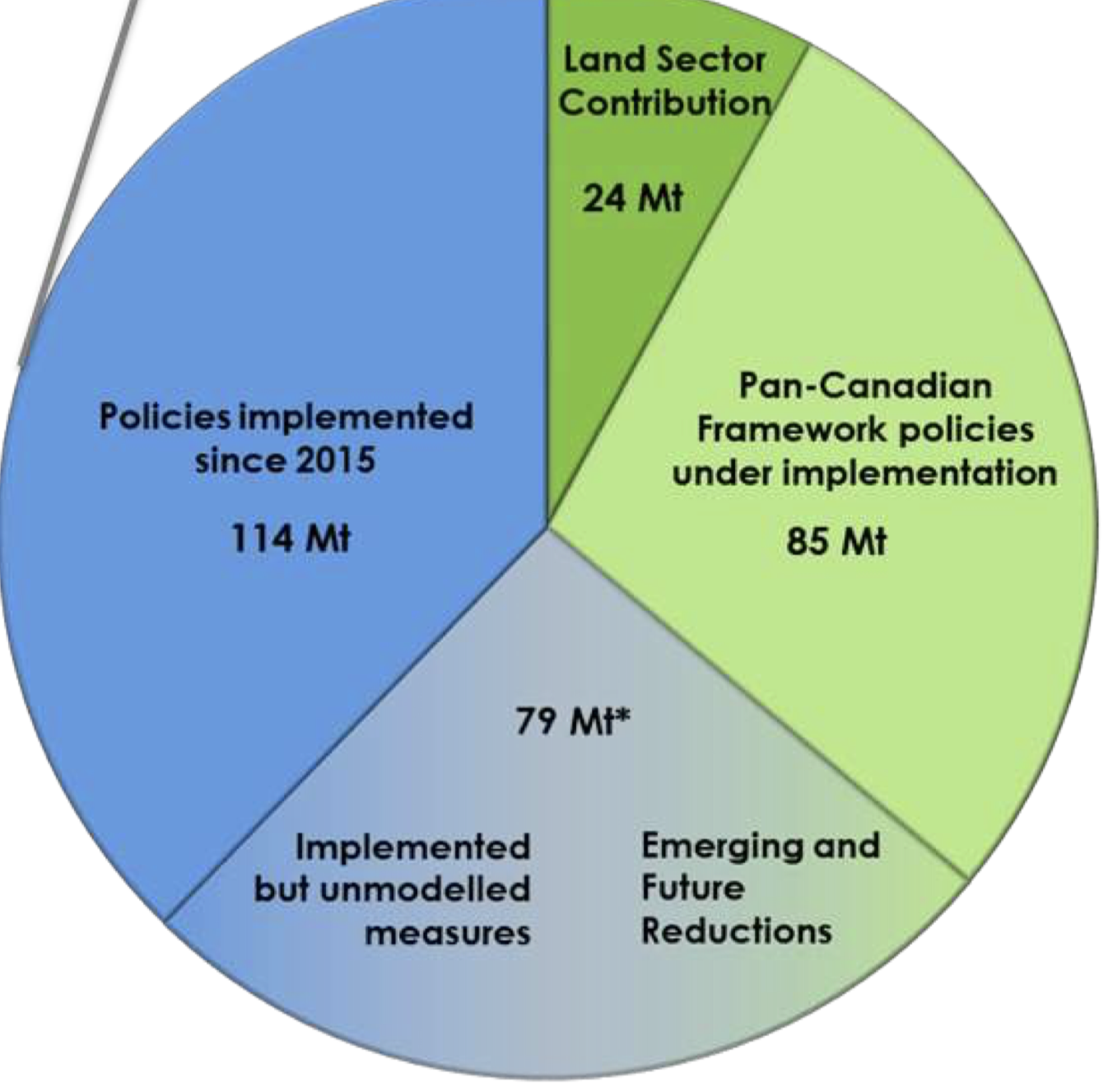 But:
Pan Canadian framework won’t reach our current Paris Commitment
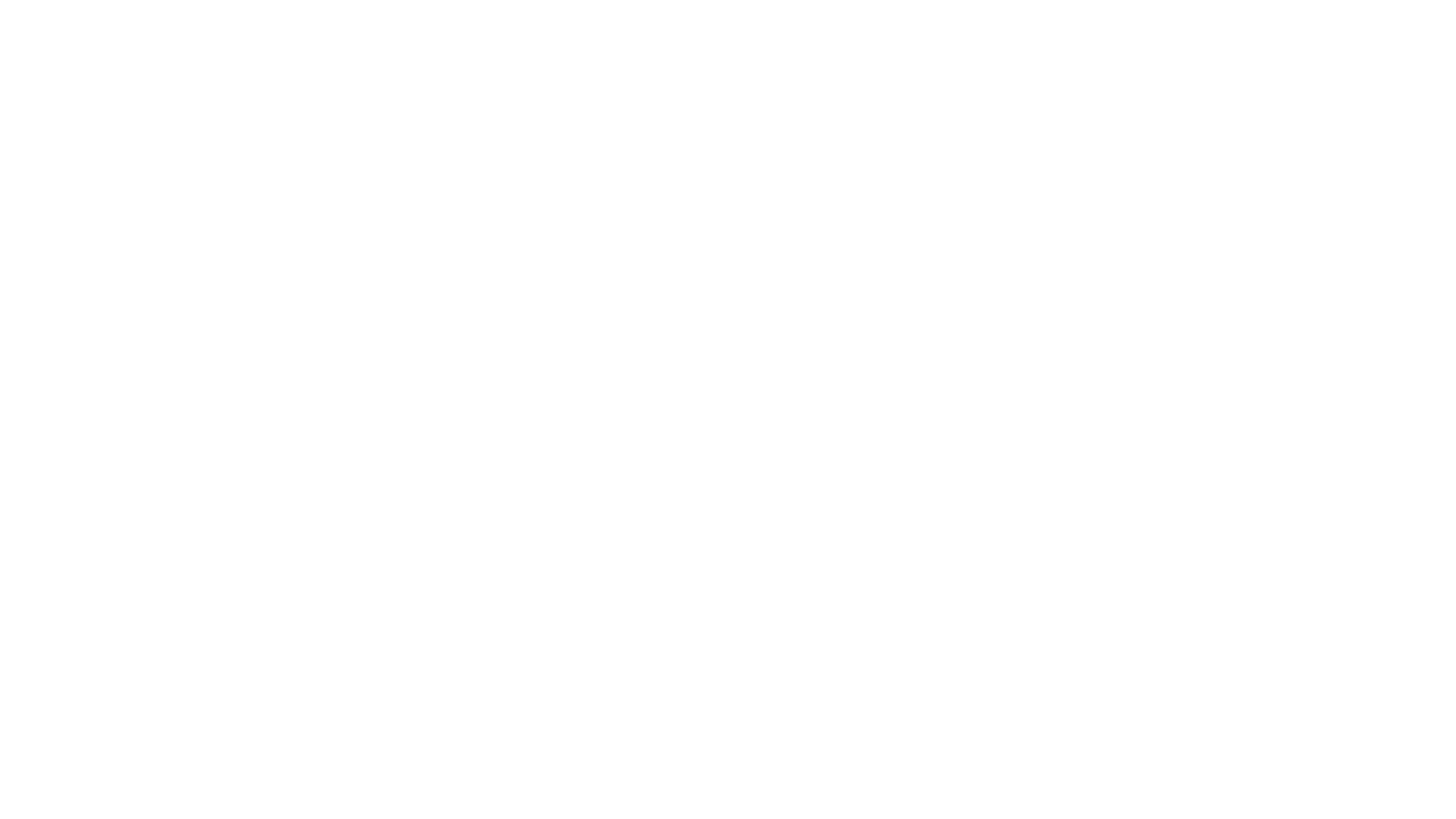 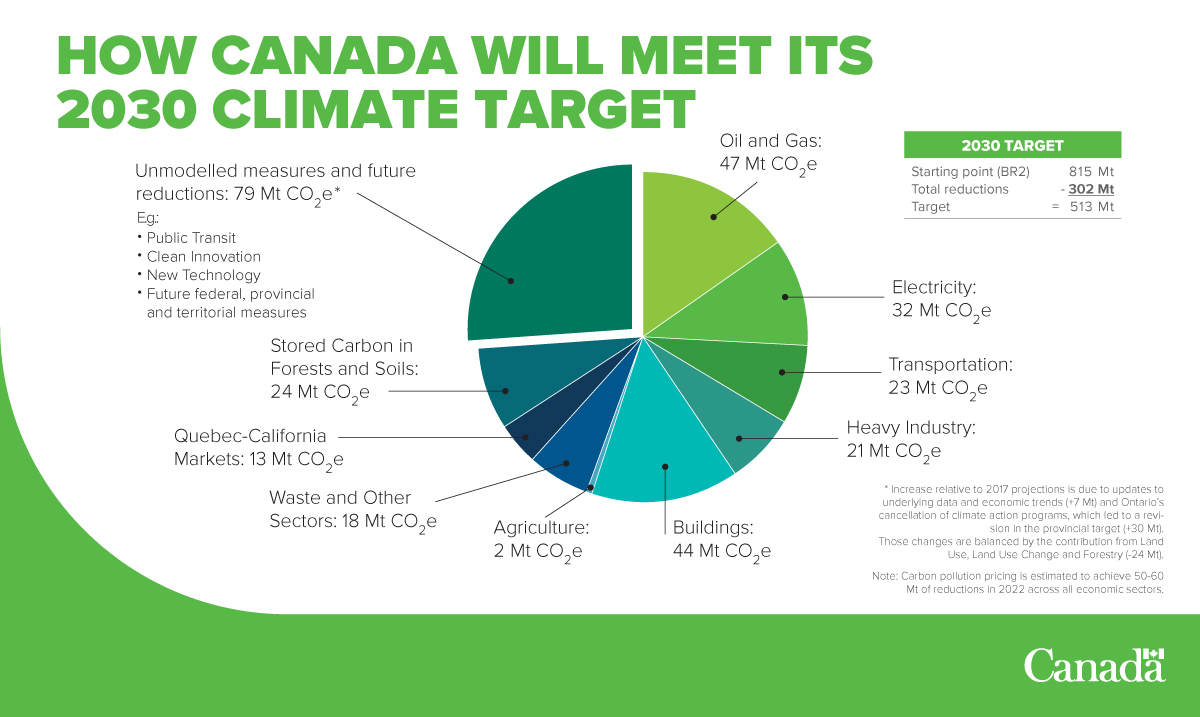 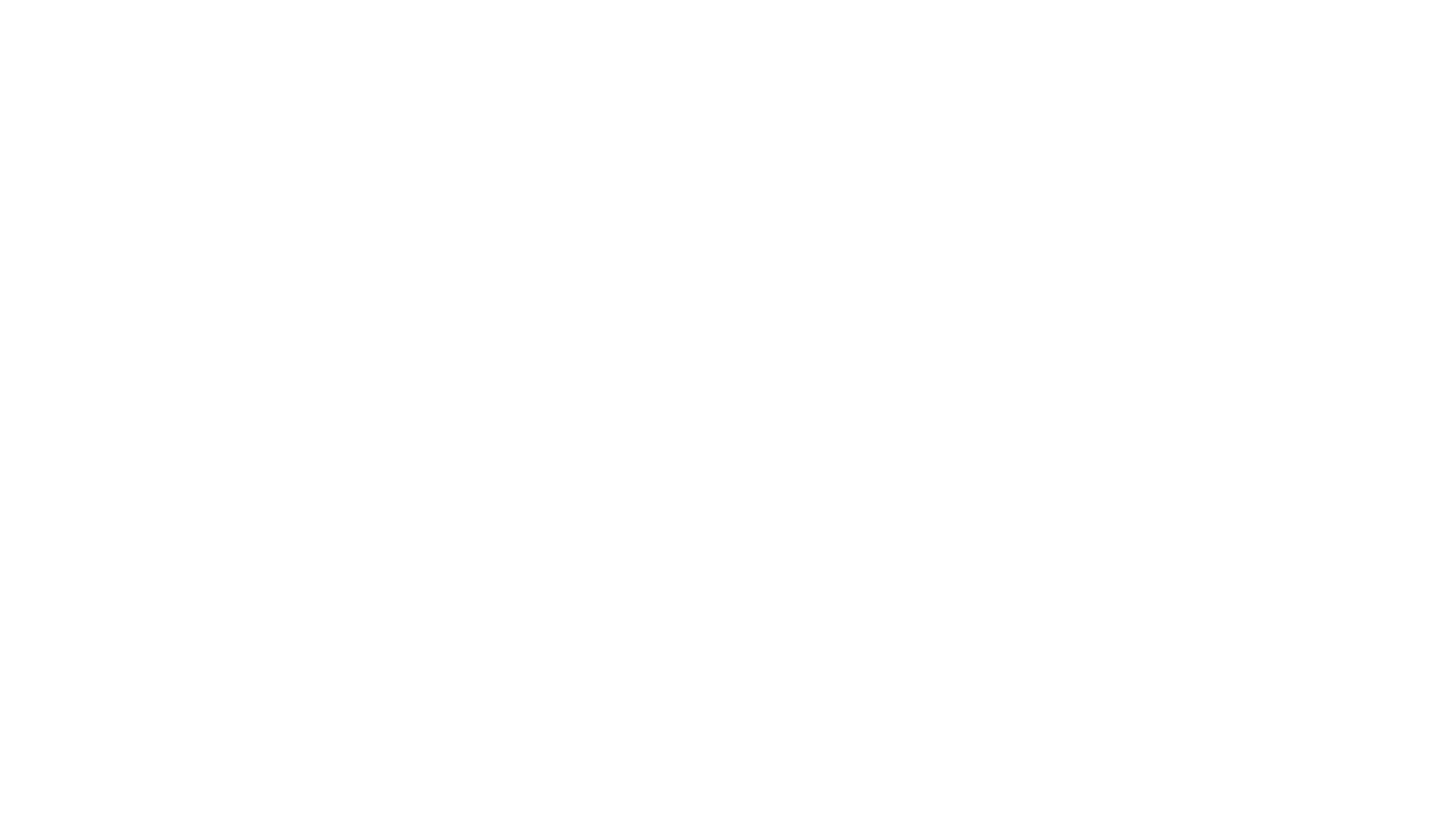 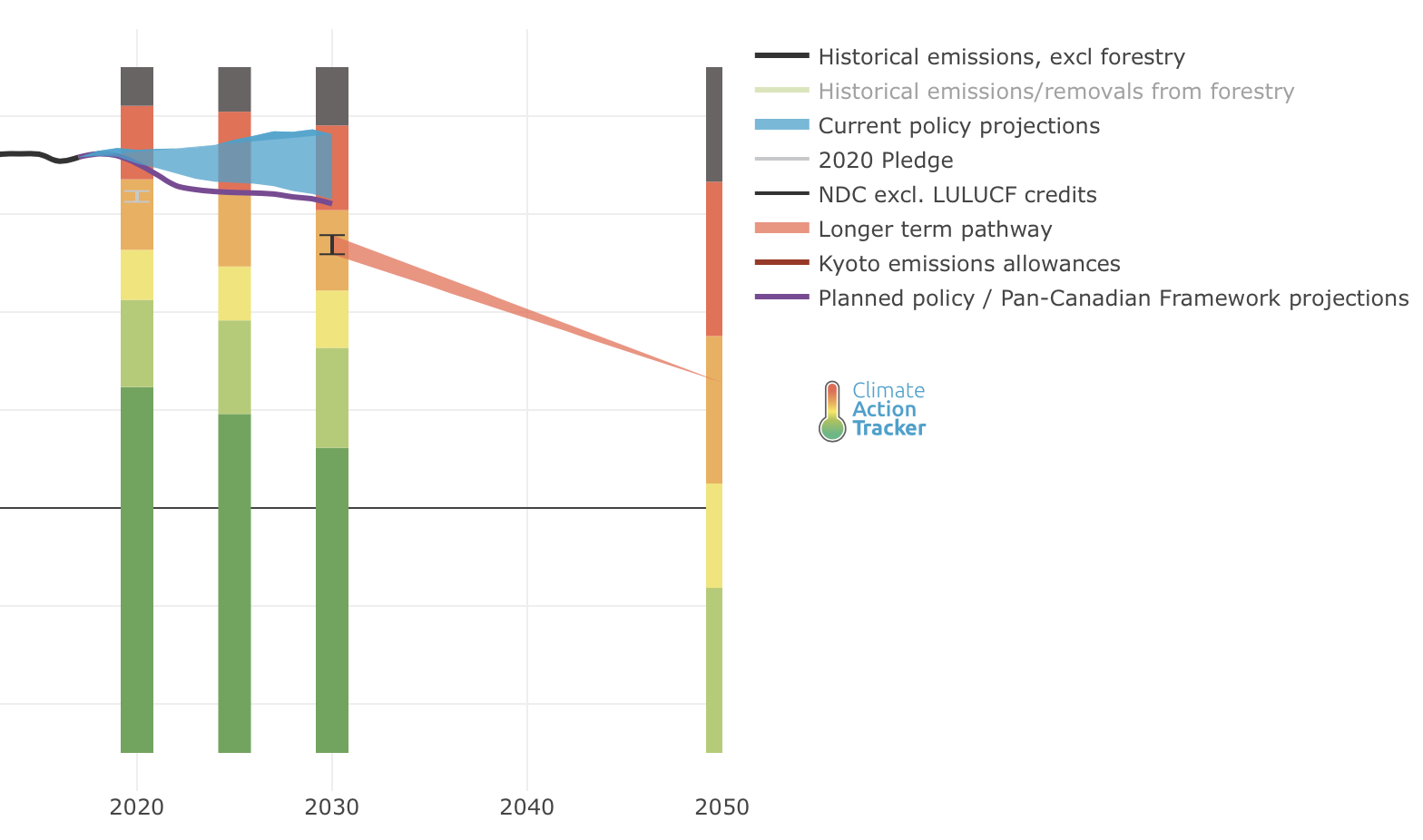 Canada’s Current Paris Commitment≠ 2° or 1.5° future
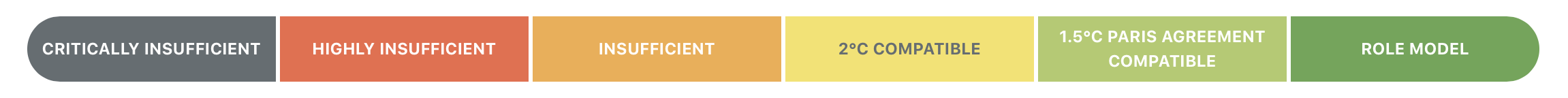 If we want a 1.5° world
1.5° world: Less stable and safe than today, but manageable


We can only emit: 
~55% of 2010 GHGs by 2030
Net 0% GHGs by ~2050
If we want a 2° world
2° world: Much less stable and safe than today, major economic damage but survivable for most


We can only emit: 
~75% of 2010 GHGs by 2030
Net 0% of 2010 GHGs by ~2070
Is it too late?
We are in for big changes
There is still a little time to avoid the worst
Our choices, right now, matter
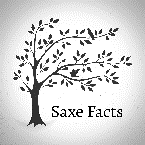 56
What can I do?
Climate cannot be left entirely up to government
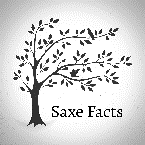 57
Speak up how?
Simple clear messages, repeated often, by a variety of trusted voices.
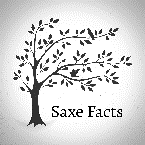 58
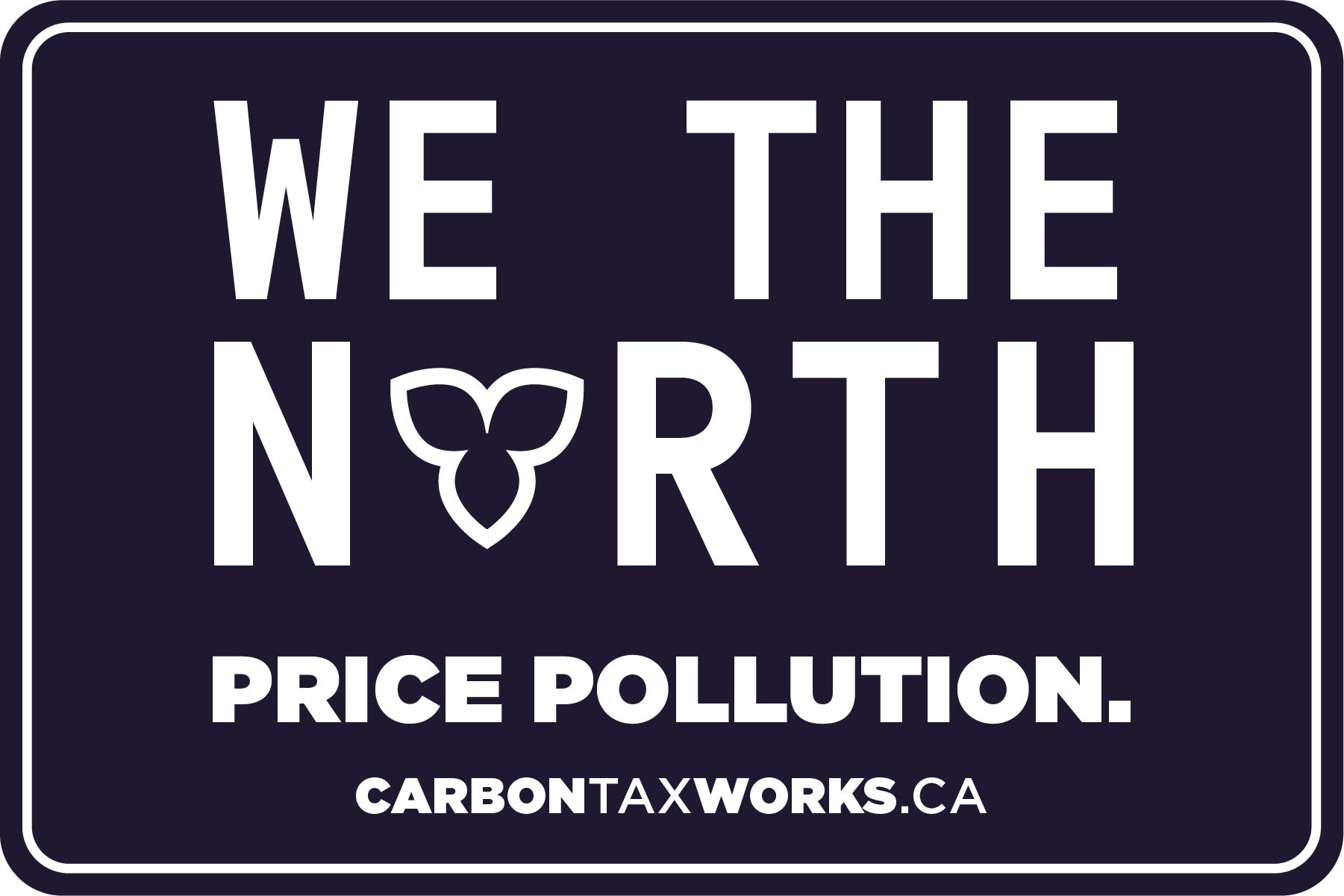 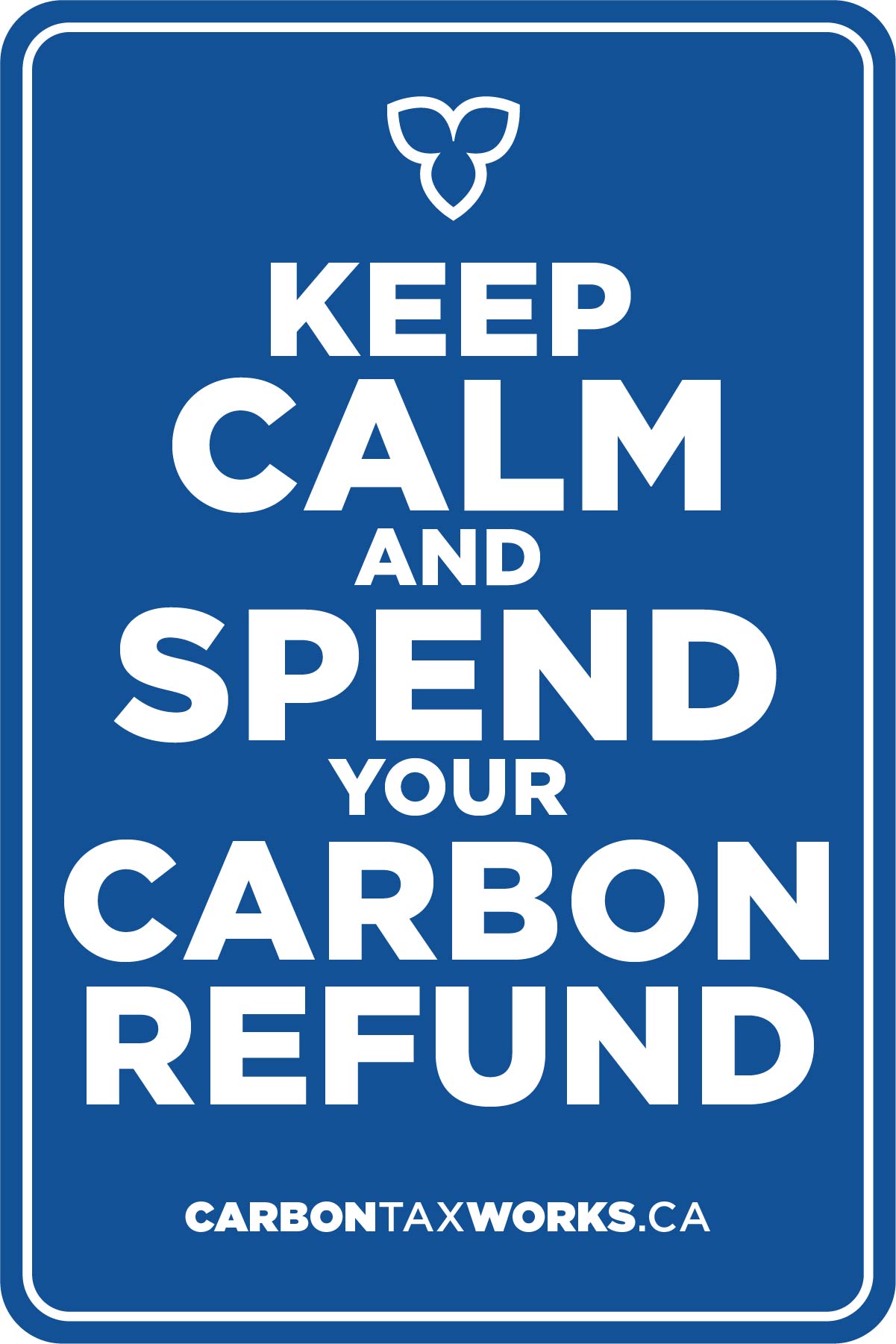 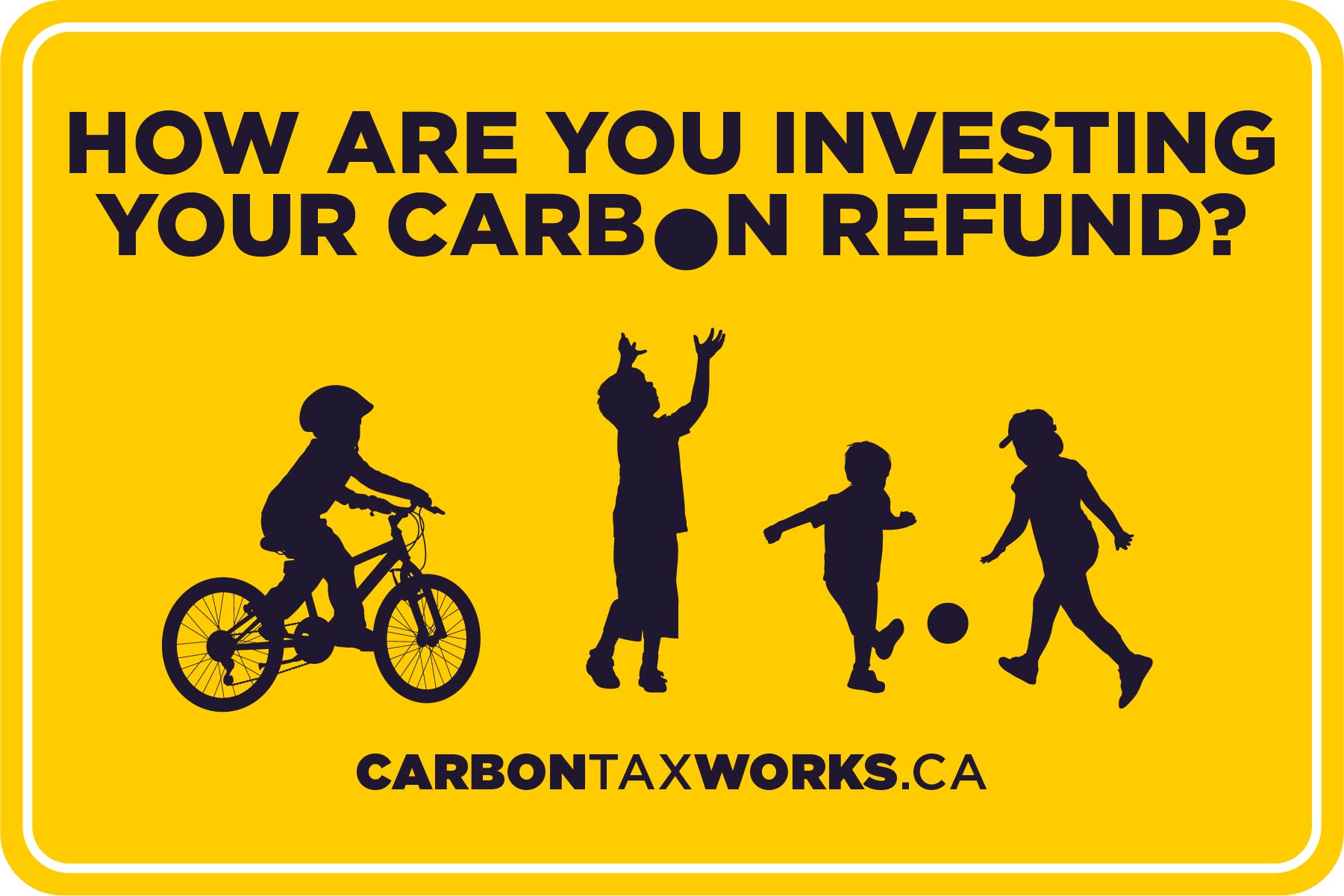 3 to speak up ABOUT:
Price Climate Pollution
Stop Sprawl
Protect Nature
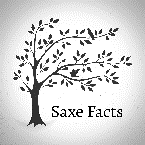 60
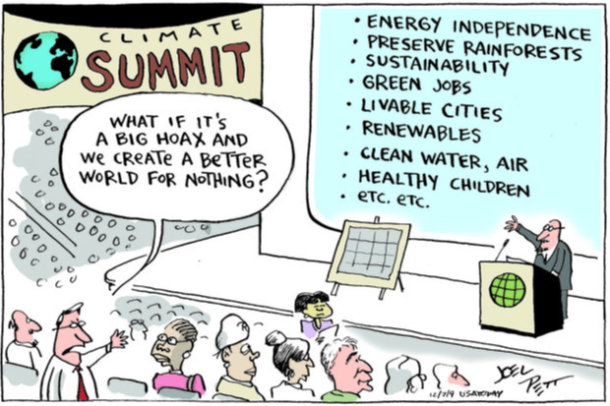 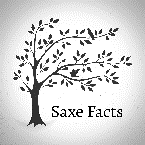 61
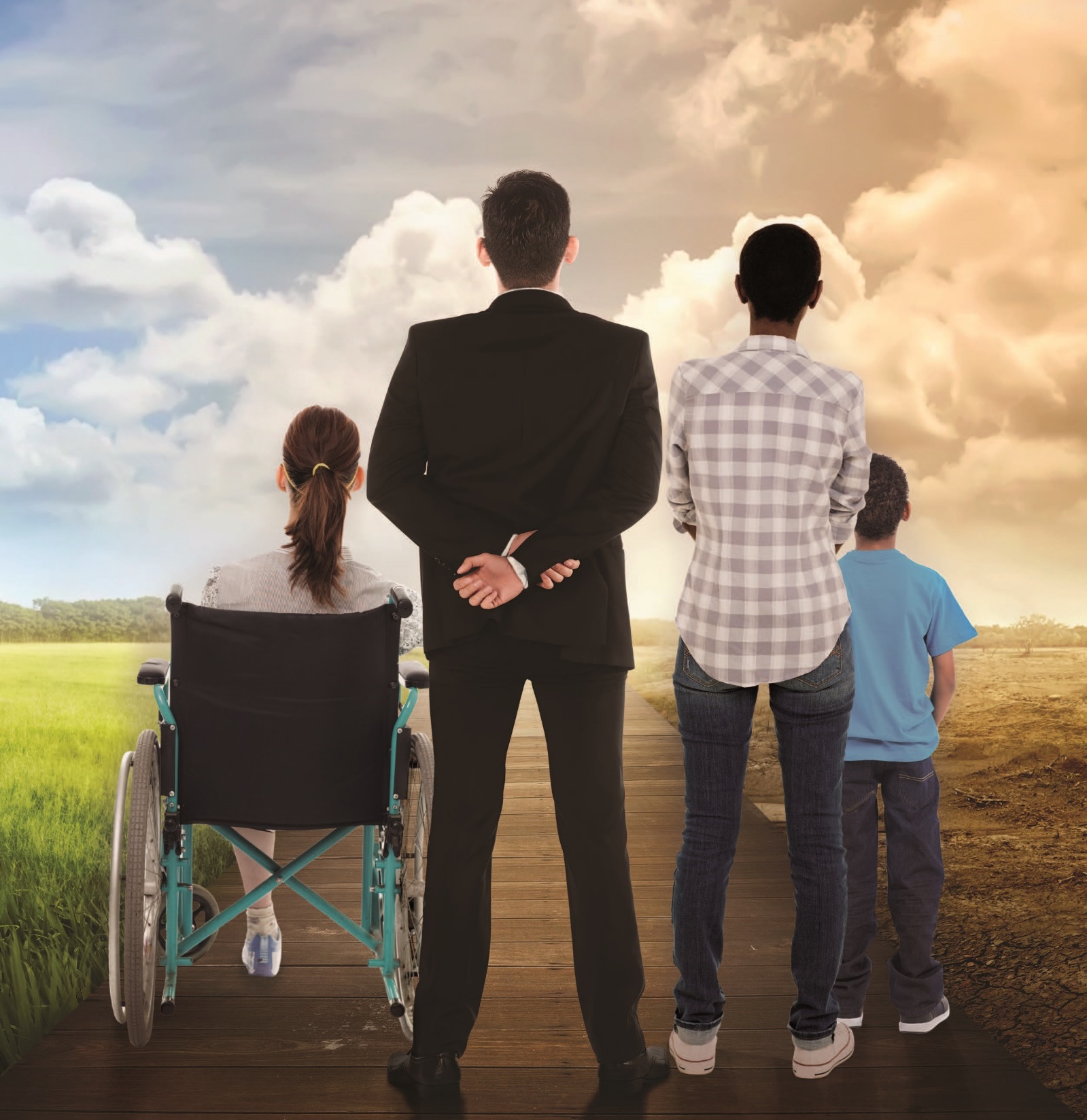 Thank you
Dianne Saxe
SaxeFacts.com


dsaxe@saxefacts.com
@envirolaw1
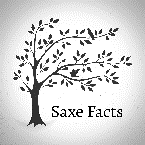